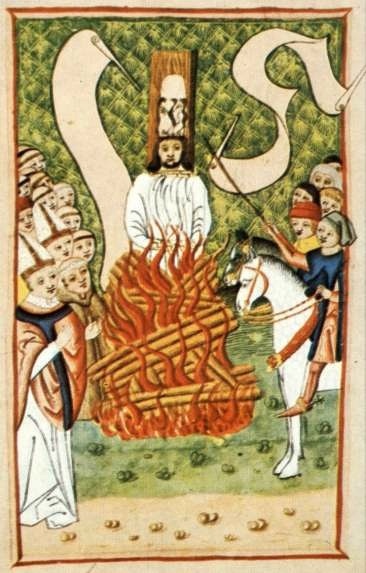 Husité a průběh husitských válek
Husité
husité – stoupenci Husa, byli považováni za kacíře
Husité = kališníci
symbol husitů – kalich
požadavky husitů = čtyři pražské artikuly
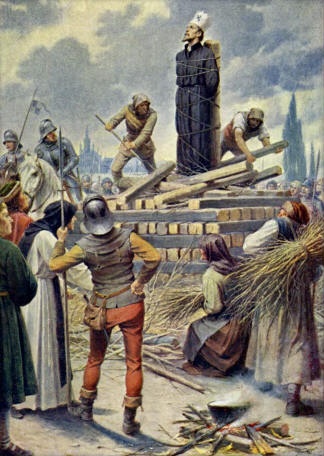 čtyři pražské artikuly
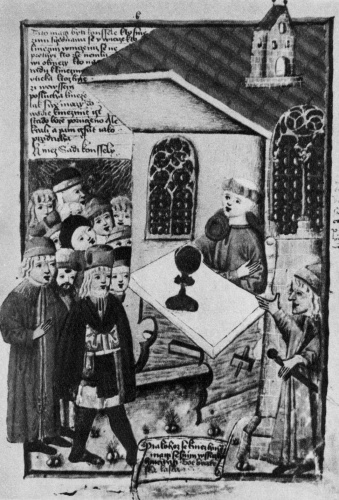 svobodné kázání a výklad Bible
přijímání pod obojí
zákaz světské moci kněží
obecné trestání smrtelných hříchů
Husité
umírnění husité
Husité
umírnění husité
radikální husité
Husité
umírnění husité
požadovali pouze povolení přijímání pod obojí pro ty, kdo o to stojí
radikální husité
Husité
umírnění husité
požadovali pouze povolení přijímání pod obojí pro ty, kdo o to stojí
radikální husité
trvali na prosazení všech čtyř článků pro všechny, třeba i s tvrdým donucením
táborité
radikální husité
město Tábor, založené roku 1420 u Sezimova Ústí
pokus žít bez soukromého majetku
hejtmané – velitelé
Jan Žižka z Trocnova
výborní bojovníci, plenění klášterů
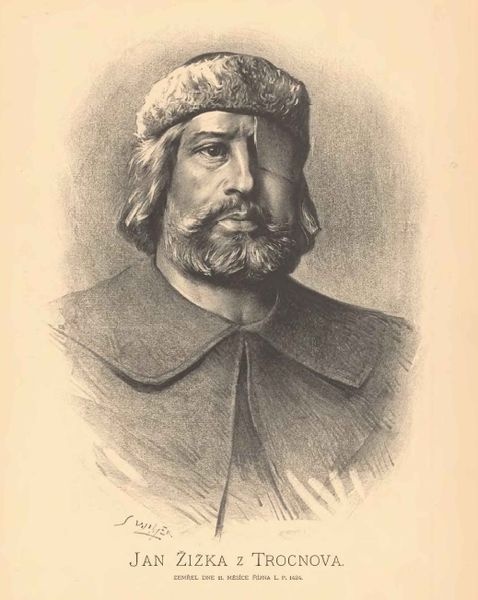 Jan Žižka z Trocnova
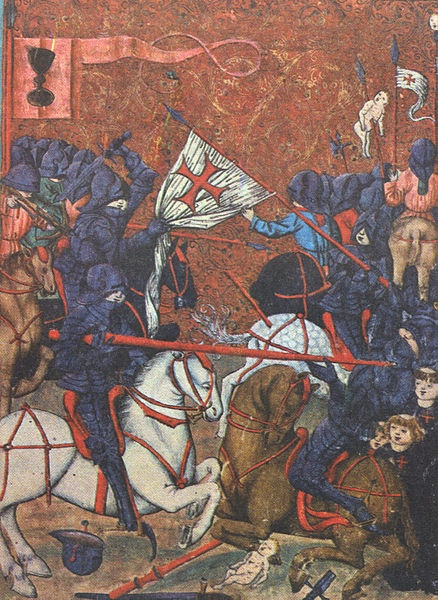 Boj husitů s křižáky
Husitské zbraně
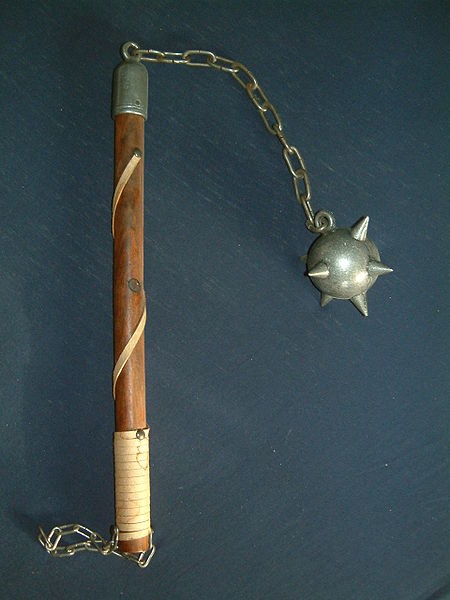 Řemdih – jedna z nejobávanějších husitských zbraní – okovaná koule na dlouhém řetěze přikovaná k dřevěné násadě; někdy se nazývala prostě koule na řetěze
1) halapartna, 2) kopí, 3) sudlice, 4) sekyra, 5) sudlice, 6) šídlo, 7) meč, 8) cep, 9) kropáč, 10) řemdih, 11) sudlice ušatá
Husitský chorál
https://www.youtube.com/watch?v=elskCac9wSI
Průběh husitských válek
Nové město pražské – hodně přívrženců husitů
1419 Václav IV. dosazení protihusitských konšelů na radnici – pokus o řešení situace
první defenestrace – počátek hus. válek
smrt Václava IV.
Průběh husitských válek
nástupce Zikmund Lucemburský – mladší bratr Václava IV. - pro husity nepřijatelný král
1420 křížová výprava proti Čechům – v čele Zikmund
bitva na hoře Vítkově – Zikmund poražen
Bitva na vrchu Vítkově
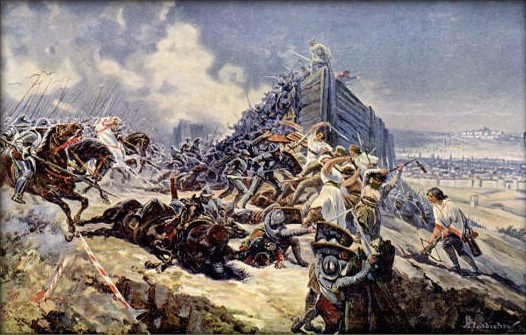 Průběh husitských válek
Zikmund se nechal korunovat českým králem, ale české země opustil
1421 zemský sněm v Čáslavi – zástupci šlechty i měst
Zikmundova korunovace prohlášena za neplatnou
ustanovena dočasná vláda
čtyři pražské artikuly – prohlášeny za zákon
Průběh husitských válek
1424 zemřel Jan Žižka
nástupce Prokop Holý
pět křížových výprav proti husitům – všechny poraženy
spanilé jízdy – pronikání za hranice (šíření hus. myšlenky + kořist)
Průběh husitských válek
1431 koncil v Basileji
1434 bitva u Lipan
umírnění husité + katolíci x radikální husité
radikální husité poraženi
Bitva u Lipan
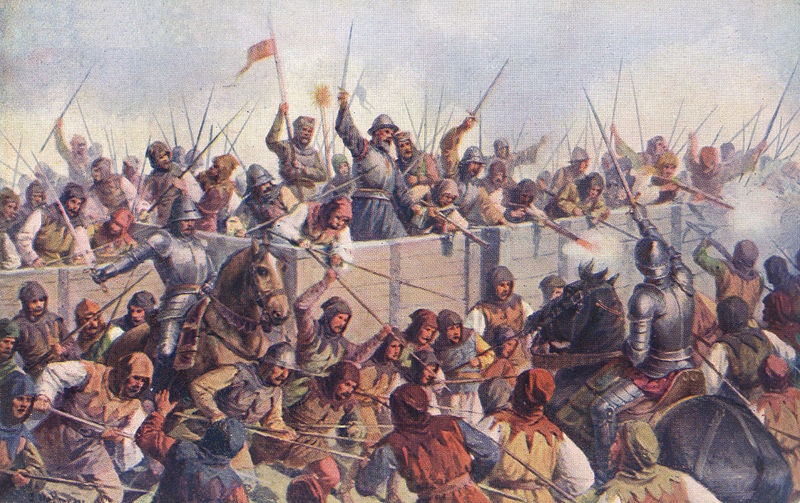 Lipanská mohyla - byla postavena roku 1881 jako památka bratrovražedné bitvy u Lipan
Průběh husitských válek
1436 v Jihlavě – basilejská kompaktáta
povolení přijímání pod obojí
husité souhlasí s nástupem Zikmunda na český trůn
1437 zemřel Zikmund → vymření Lucemburků po meči
České země za husitských válek
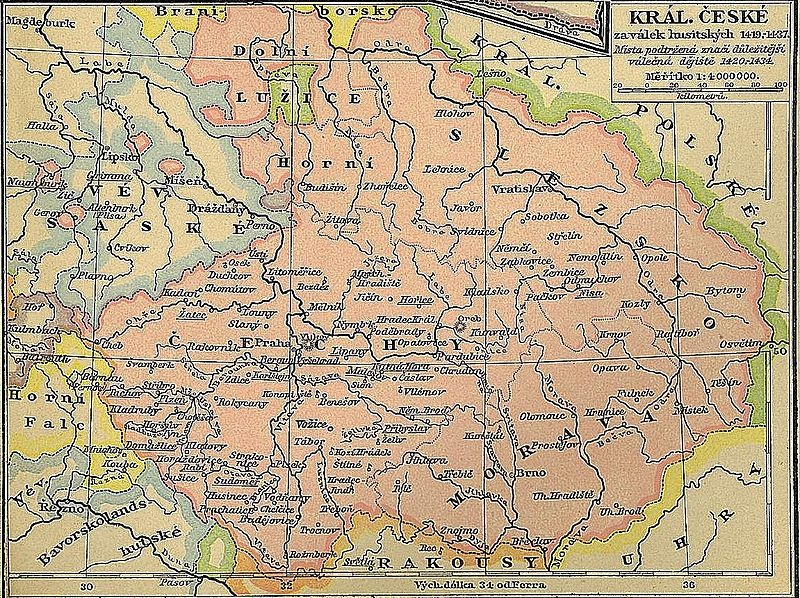 Dějiny udatného českého národa
https://www.ceskatelevize.cz/ivysilani/10177109865-dejiny-udatneho-ceskeho-naroda/208552116230043-husite-v-boji-za-pravdu/titulky
https://www.ceskatelevize.cz/ivysilani/10177109865-dejiny-udatneho-ceskeho-naroda/208552116230044-husite-proti-vsem